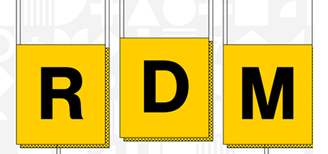 Datatiedonkeruun yhteistyöryhmä
Finn-ARMA verkosto
Laura Mure ja Anne Sunikka
AVOTT- talvipäivät 8.11.2023
Uusi ryhmä Finn-ARMA verkostoon: Datatiedonkeruun yhteistyöryhmä
Tausta:
Tietojen kerääminen tutkimusdatasta haastavaa datan monimuotoisuuden takia.
Tarve yhtenäistää metatietojen laatua eri organisaatioiden kesken (esimerkiksi avoimen tieteen seuranta käyttää Metaxin tietoja organisaatioiden avoimen datan lukumäärän arvioimiseen) 
Kansallinen yhteistyö ratkaisee haasteet tehokkaasti.
Tavoitteet:
Yhdistää resursseja ja asiantuntemusta yli organisaatiorajojen.
Määrittää ja toteuttaa datan metadatan hallintaa konkreettisesti kansallisten linjausten ja standardien mukaisesti. 
Edistää datan keruun ja käsittelyn avoimuutta ja läpinäkyvyyttä.
Miten ryhmä toimii ja kuinka voit osallistua?
Toimintatapa:
Avoimuus, yhteistyö ja vertaisoppiminen.
Yhteistyö AVOTT:n datan kuvauksiin keskittyvien työryhmien kanssa.
Säännölliset tapaamiset, parhaiden käytäntöjen jako ja yhteisten suositusten laatiminen.
Mahdolliset koulutustilaisuudet ja työpajat.
Hyödyt tiedeyhteisölle:
Tehostaa datan metadatan hallintaa ja tiedonkeruuta.
Tukee tutkijoita päivittäisessä työssään.
Kutsu toimintaan:
Oletko kiinnostunut? Ota yhteyttä: laura.mure@aalto.fi